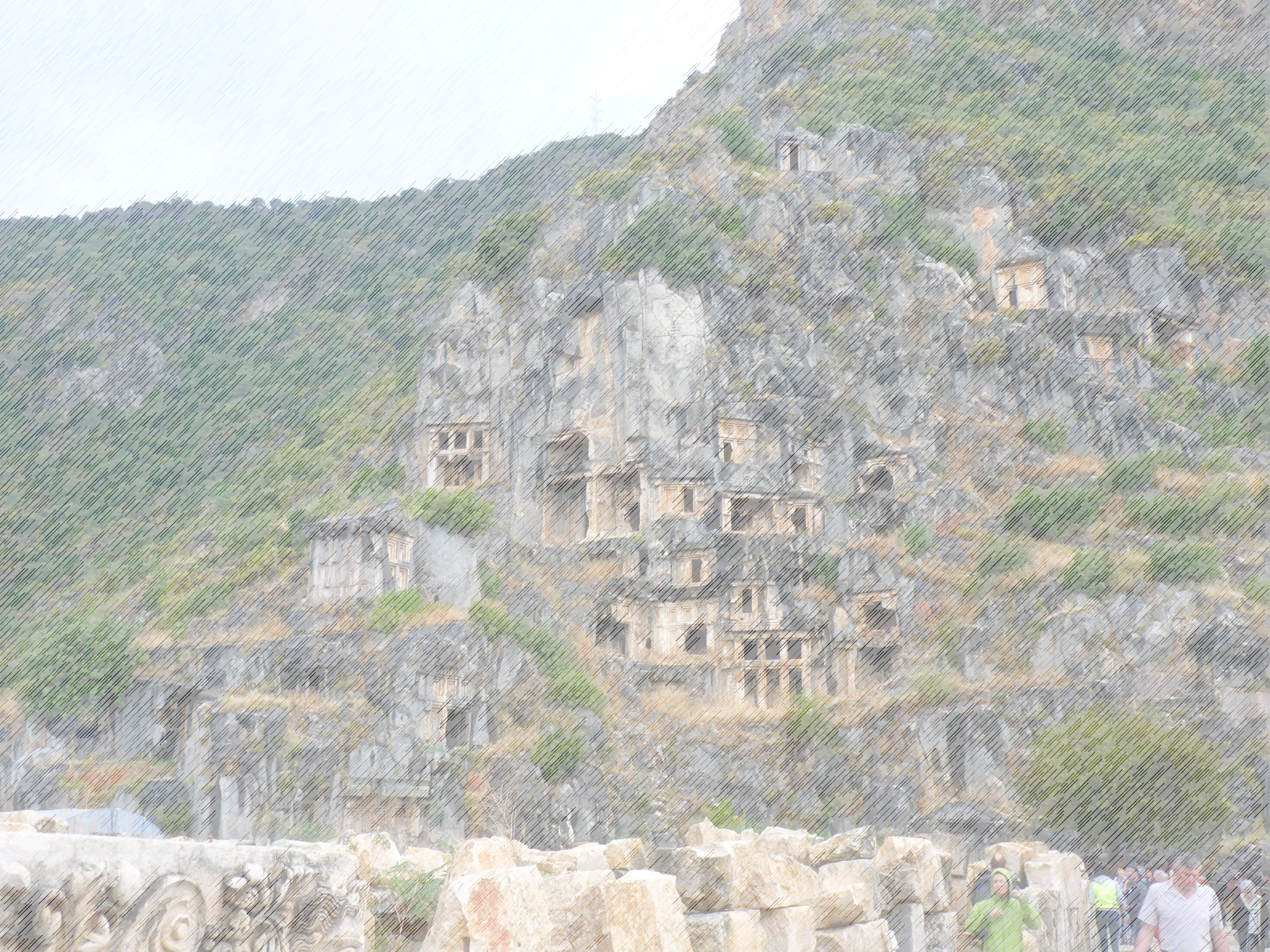 Signs of the Cross
Matthew 27:45-53
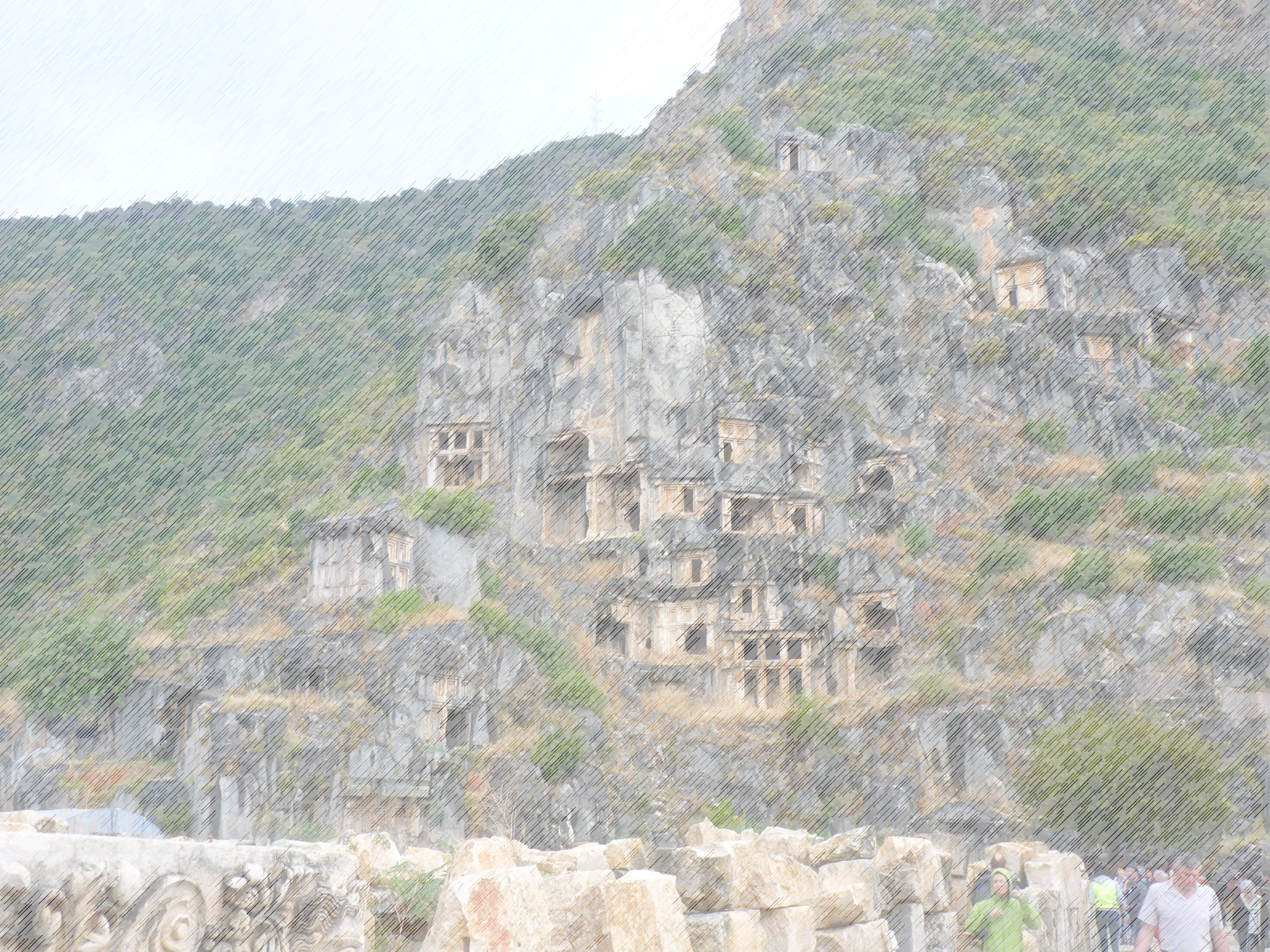 Signs of the Cross
Matthew 27:45-53
1. Darkness  From the sixth hour until the ninth hour darkness came over all the land. About the ninth hour, Jesus cried out in a loud voice, “Eloi, Eloi, lama sabachthani?” which means “My God, my God, why have you forsaken me?”  When some of those standing there heard this, they said, “He’s calling Elijah.”  Immediately one of them ran and got a sponge. He filled it with wine-vinegar, put it on a stick, and offered it to Jesus to drink. But the rest said, “Leave him alone! Let’s see if Elijah comes to save him” (vv.45-49).
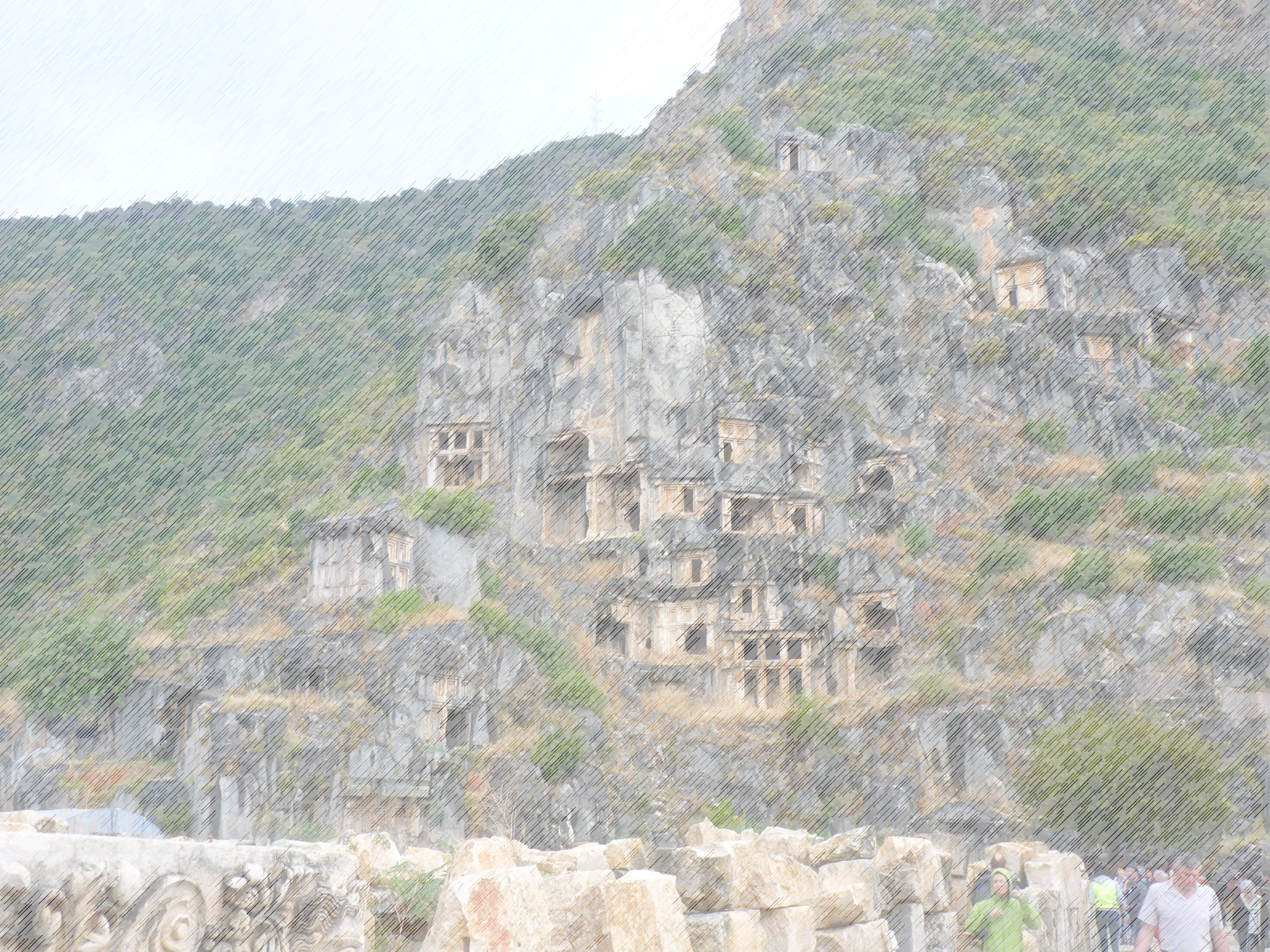 Signs of the Cross
Matthew 27:45-53
Darkness 
Prolonged darkness
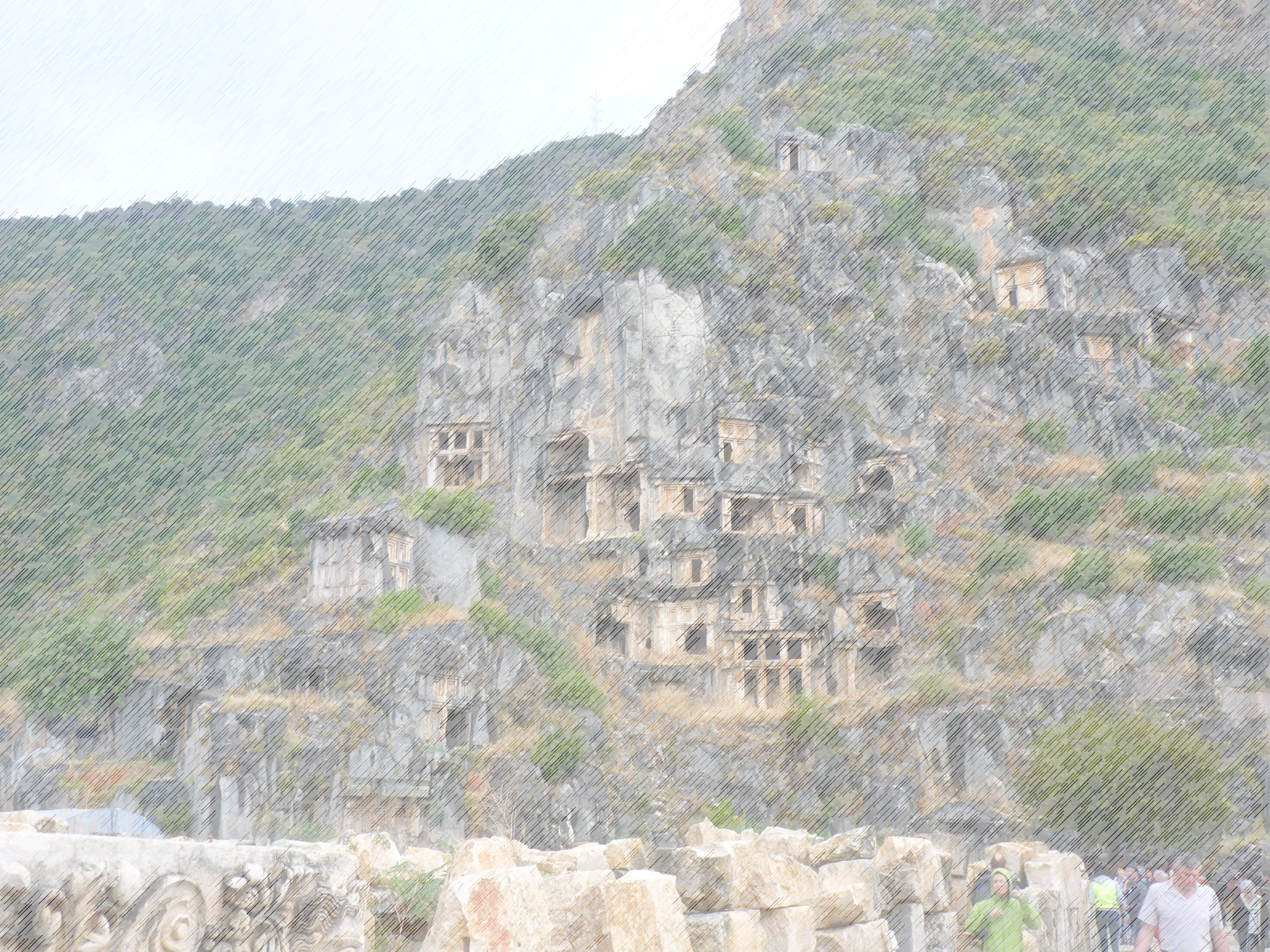 Signs of the Cross
Matthew 27:45-53
Darkness 
Prolonged darkness
Prolonged silence
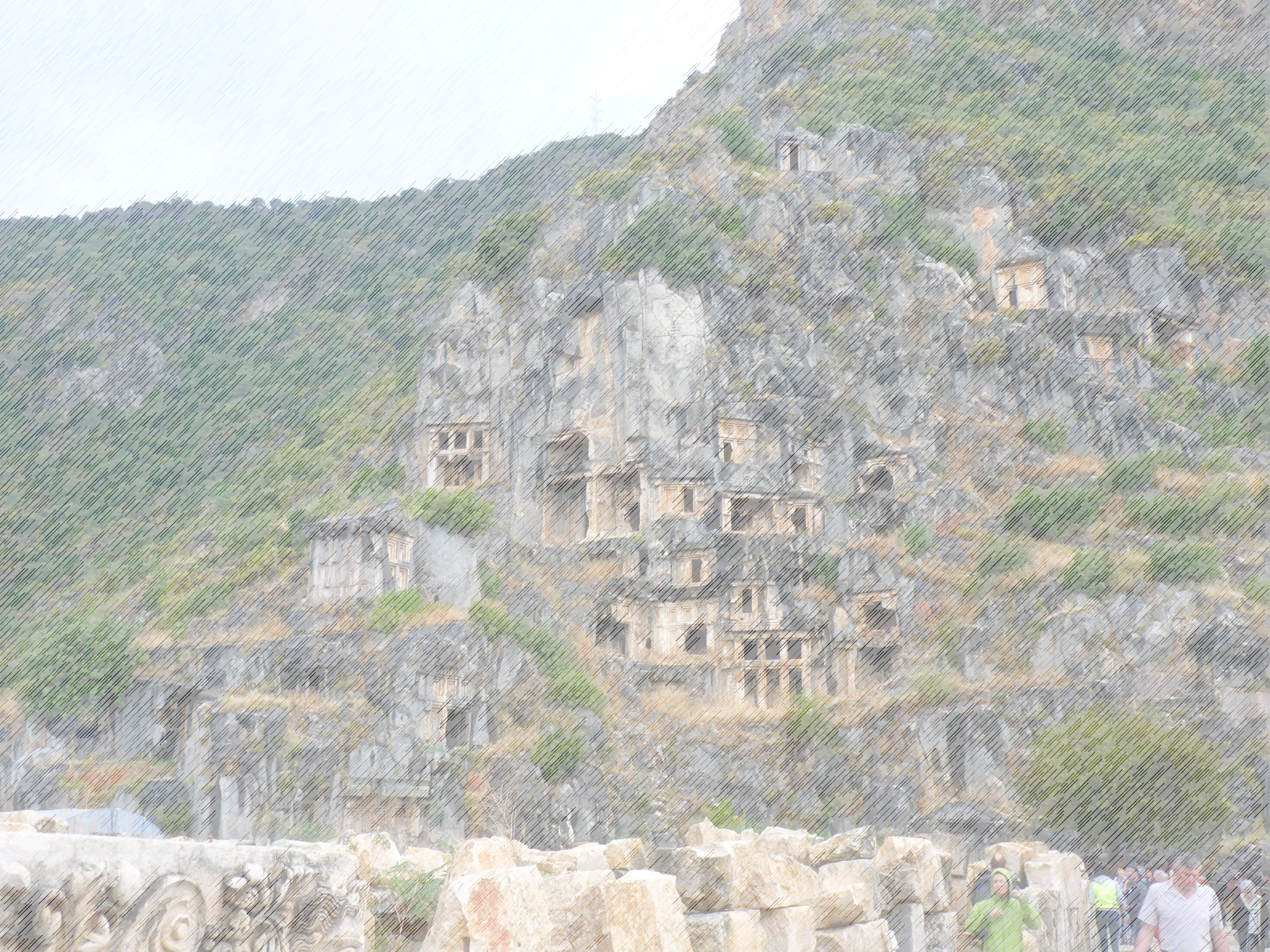 Signs of the Cross
Matthew 27:45-53
Darkness 
Prolonged darkness
Prolonged silence
Boice: ‘During those hours, the Son of God took the burden of our sins on himself. He was punished for them in our place, and experienced such terrible alienation from his Father that he cried out at the end of that dark period, “Eloi, Eloi, lama sabachthani?” which means, “My God, my God, why have you forsaken me?” (v. 46).’
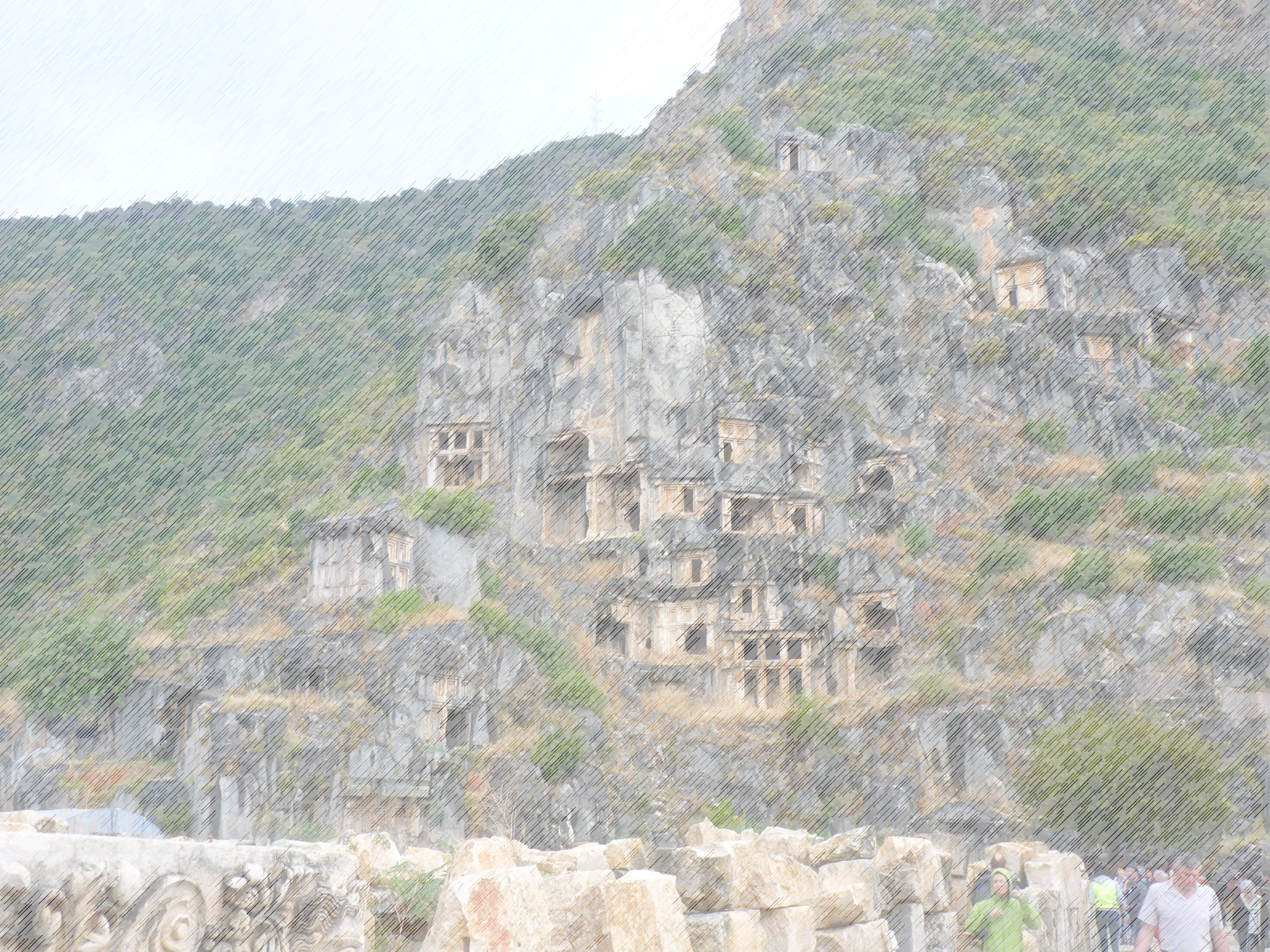 Signs of the Cross
Matthew 27:45-53
Darkness
2.  Torn veil  And when Jesus cried out again in a loud voice, he gave his spirit. At that moment the curtain of the temple was torn in two, from top to bottom.
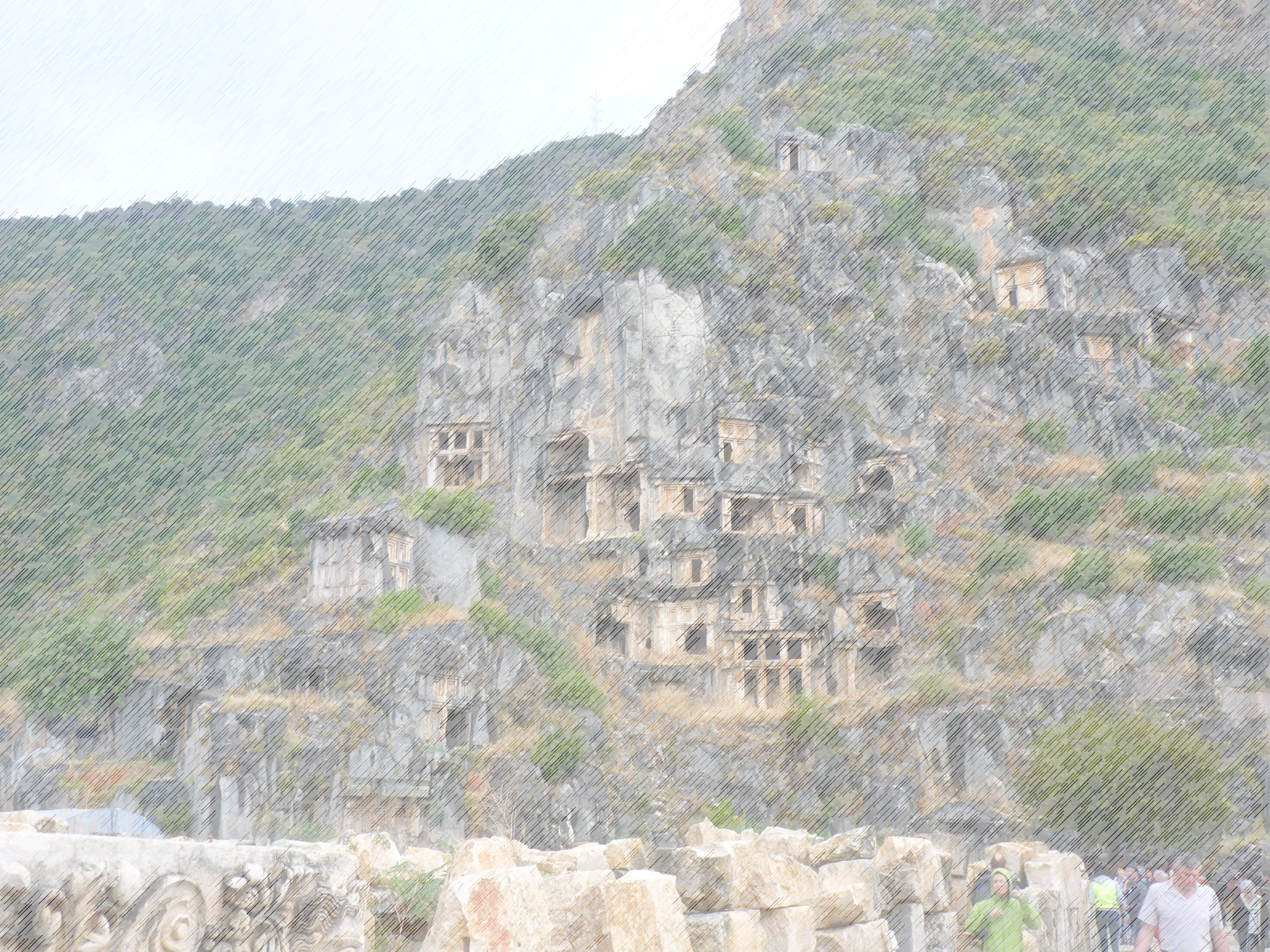 Signs of the Cross
Matthew 27:45-53
Darkness
Torn veil
The curtain
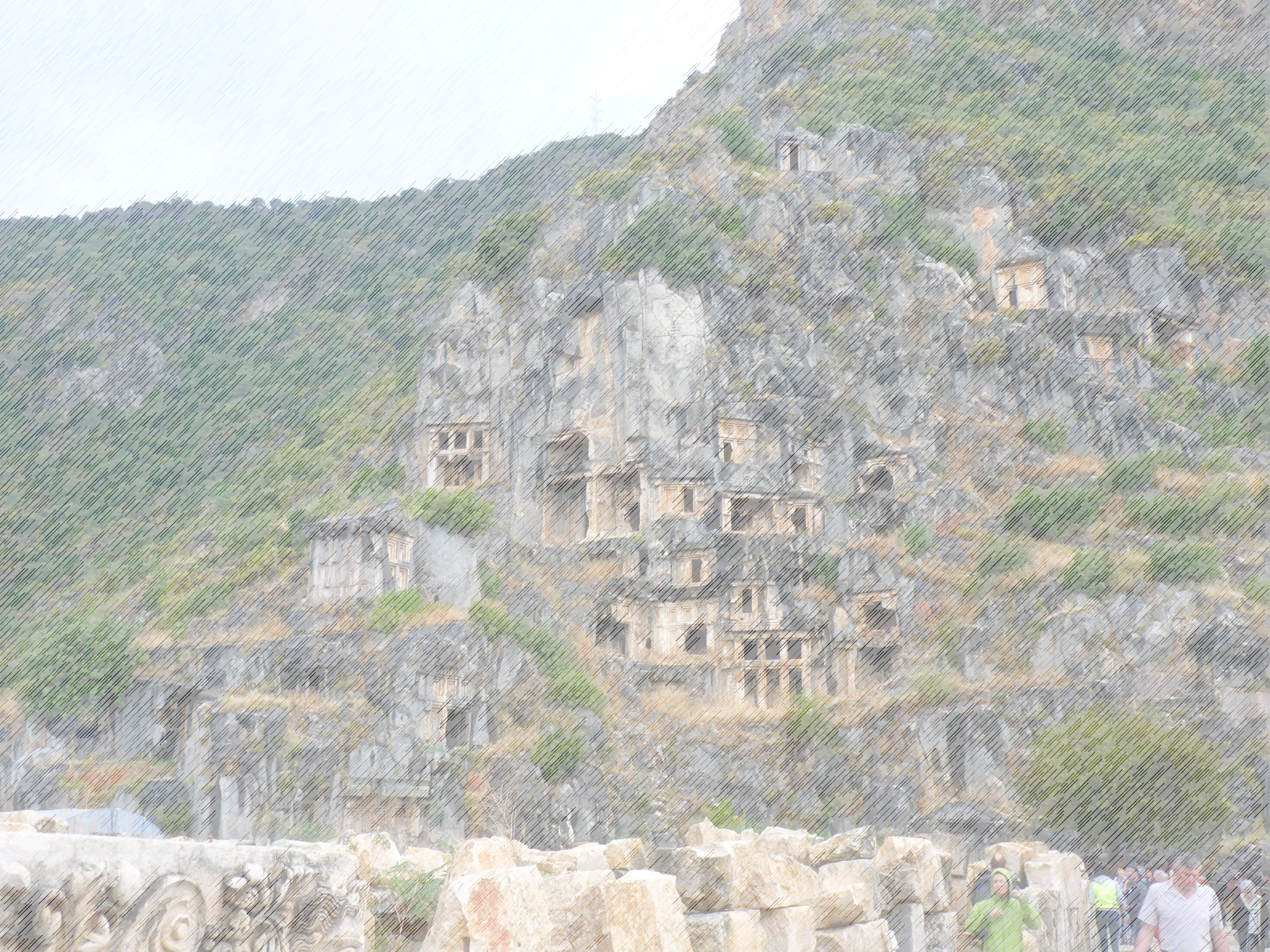 Signs of the Cross
Matthew 27:45-53
Darkness
Torn veil
The curtain
Torn from top to bottom
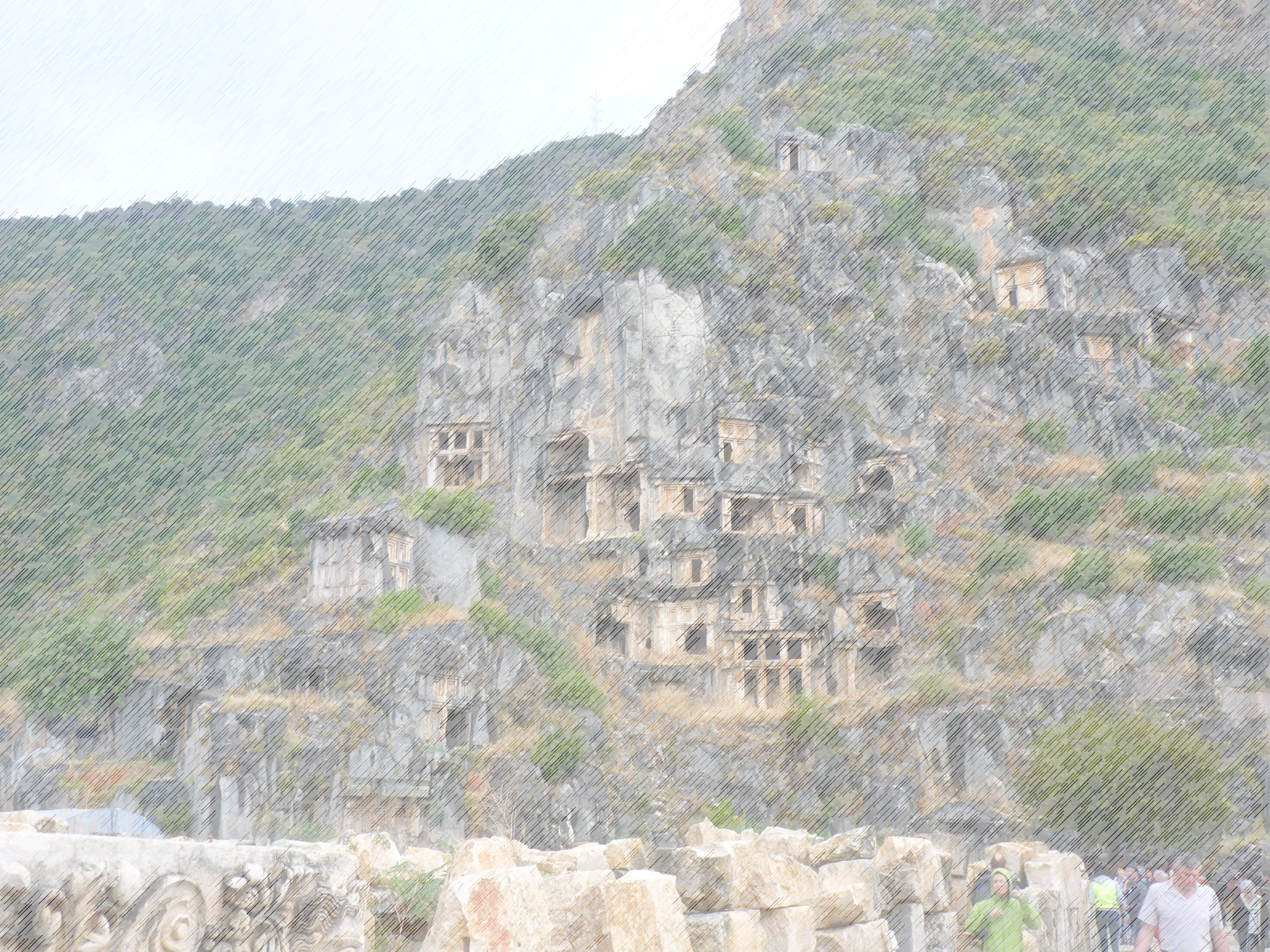 Signs of the Cross
Matthew 27:45-53
Darkness
Torn veil
3.  Earthquake: The tombs broke open and the bodies of many holy people who had died were raised to life. They came out of the tombs, and after Jesus’ resurrection, they went into the holy city, and appeared to many people. (vv:51-53).
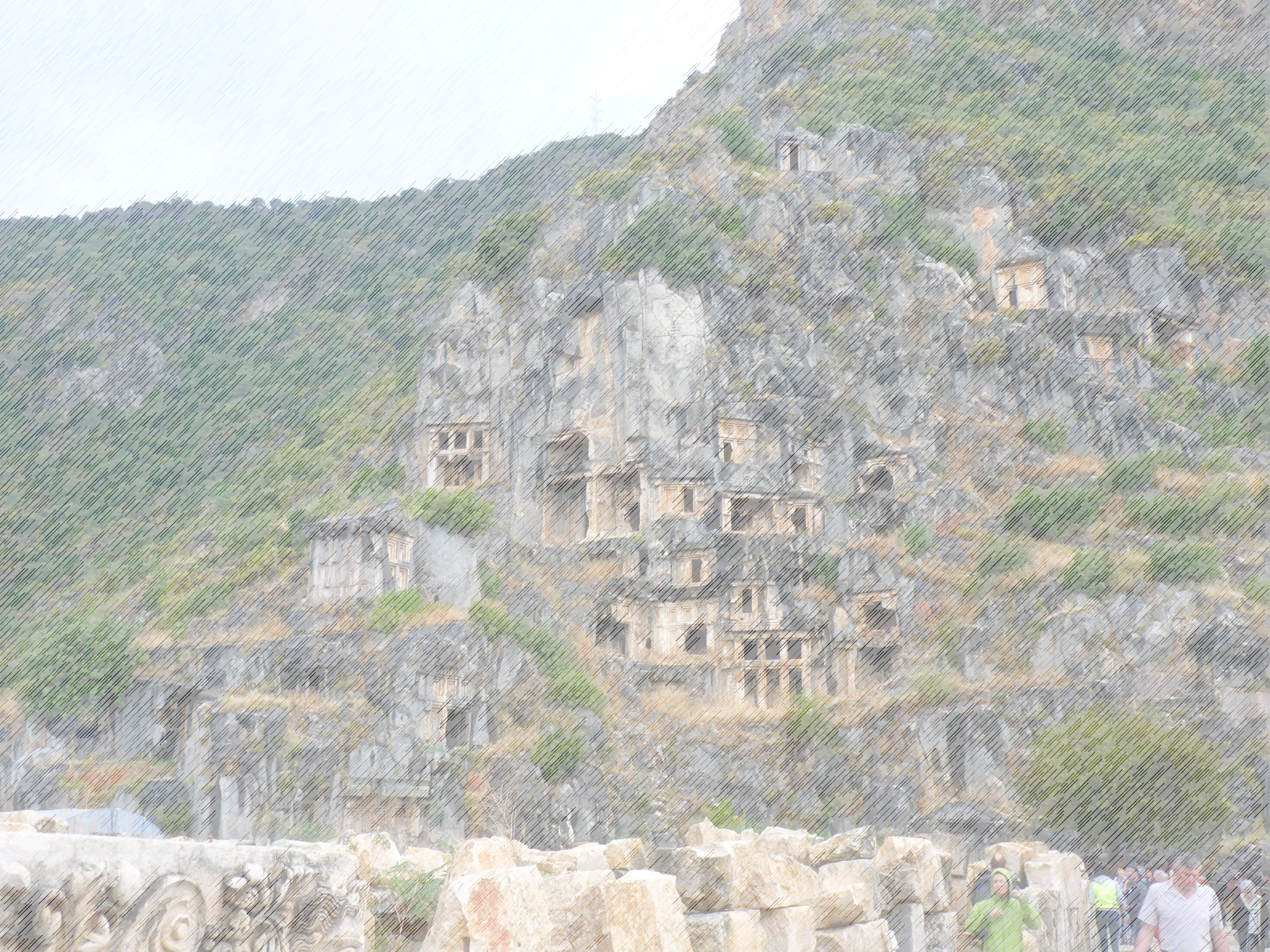 Signs of the Cross
Matthew 27:45-53
Darkness
Torn veil
Earthquake
Response: When the centurion and those with him who were guarding Jesus saw the earthquake and all that had happened, they were terrified and exclaimed, “Surely he was the Son of God!”
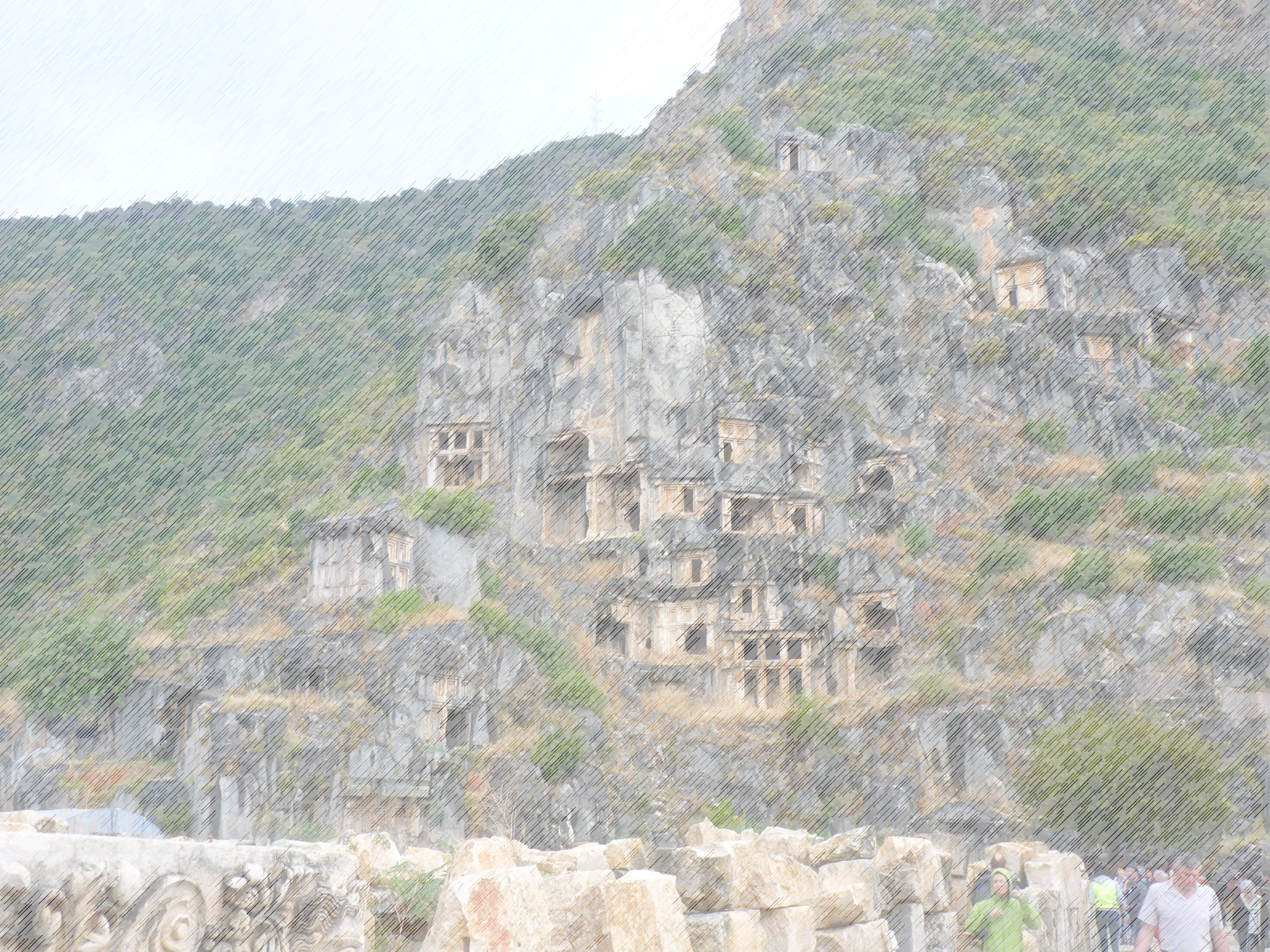 Signs of the Cross
Matthew 27:45-53
Darkness
Torn veil
Earthquake
Response
Alternative response – the Pharisees and Sadducees
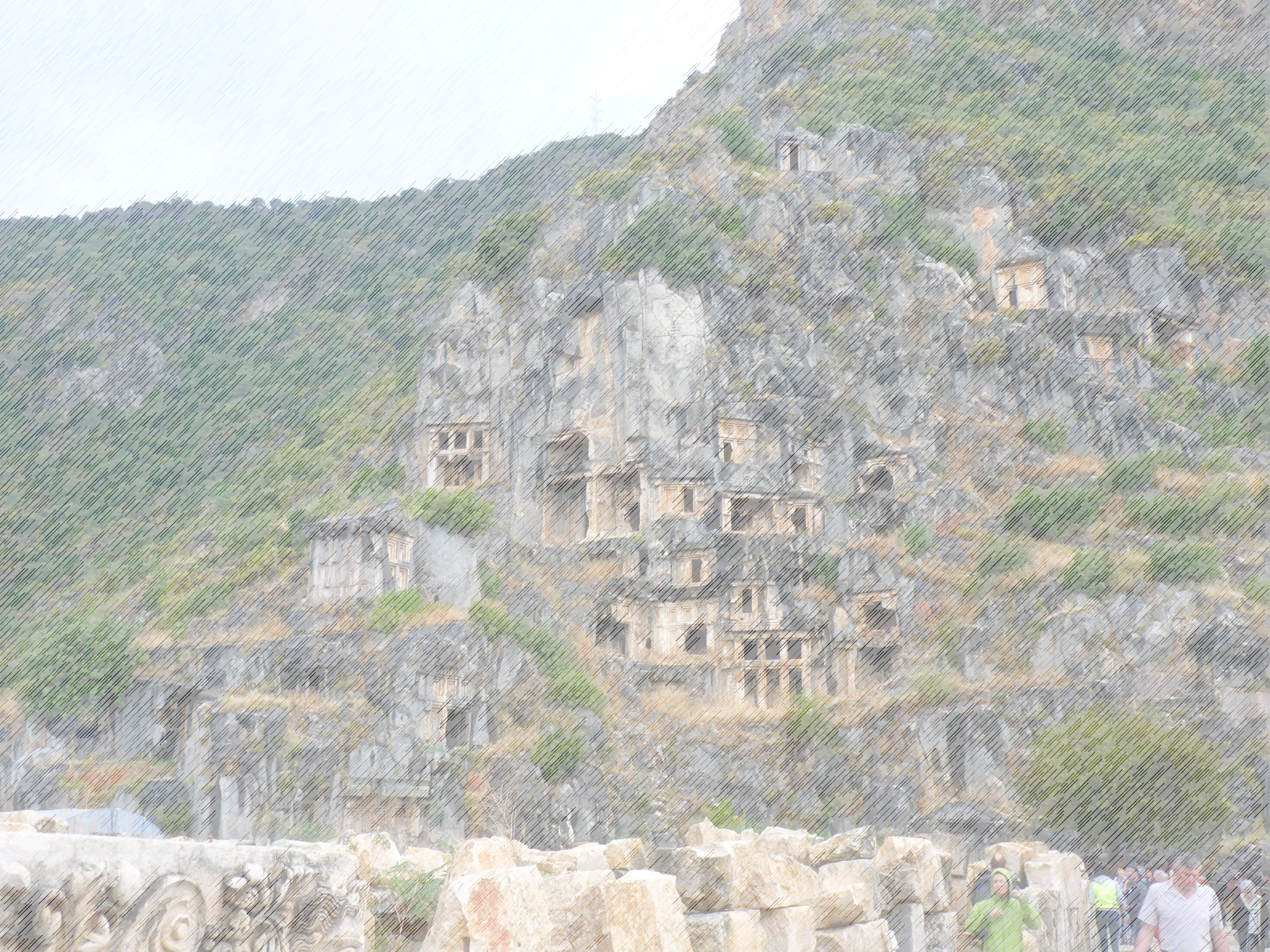 Signs of the Cross
Matthew 27:45-53
Darkness
Torn veil
Earthquake
Response
Alternative response – the Pharisees and Sadducees
Choices – resist the message like Pharisees and Sadducees
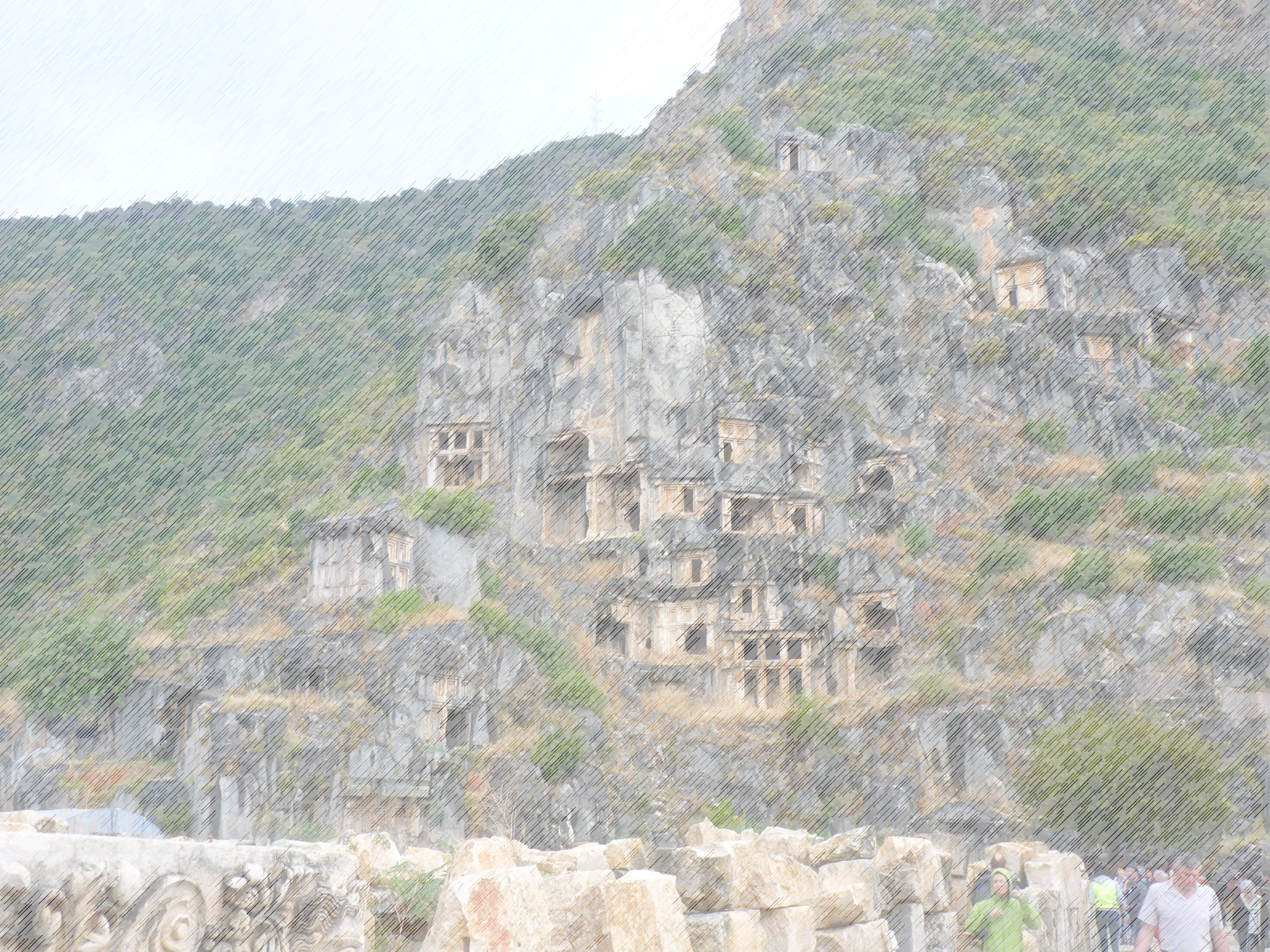 Signs of the Cross
Matthew 27:45-53
Darkness
Torn veil
Earthquake
Response
Alternative response – the Pharisees and Sadducees
Choices – resist the message like Pharisees and Sadducees
	    - accept the message like Roman centurion
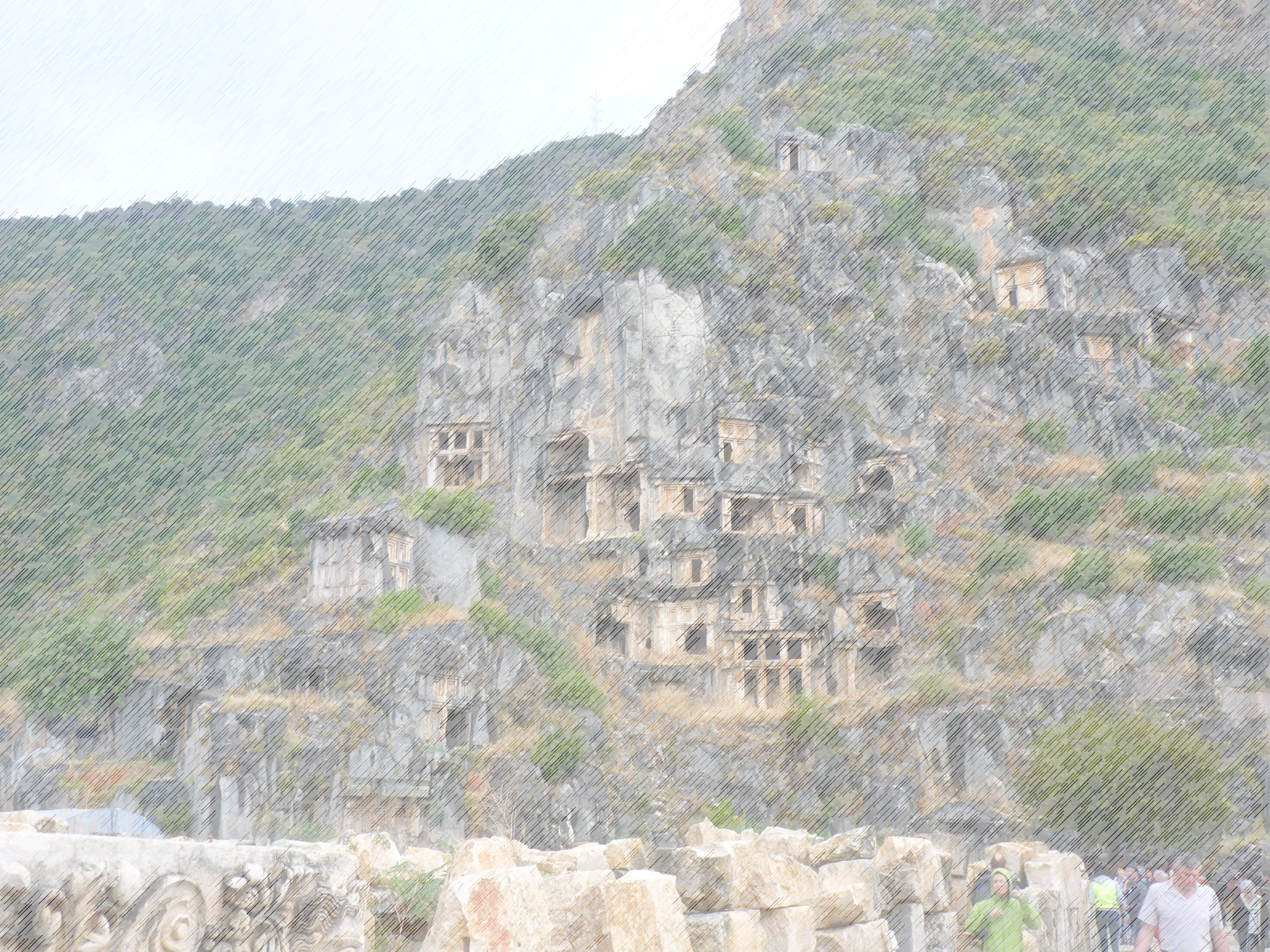 Signs of the Cross
Matthew 27:45-53
Darkness
Torn veil
Earthquake
Response
Alternative response – the Pharisees and Sadducees
Choices – resist the message like Pharisees and Sadducees
	    - accept the message like Roman centurion
 Sin = offensive to God, must be punished
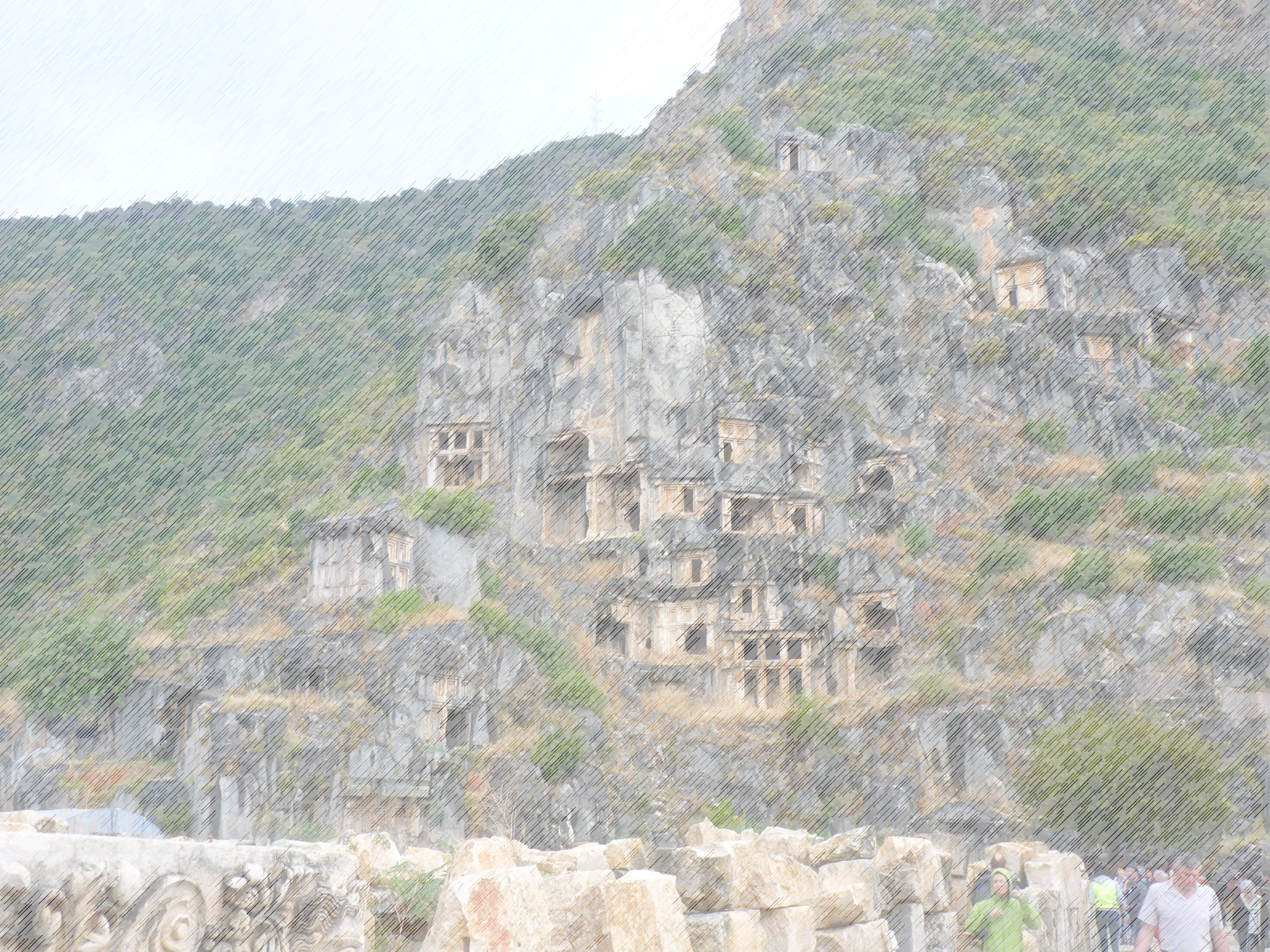 Signs of the Cross
Matthew 27:45-53
Darkness
Torn veil
Earthquake
Response
Alternative response – the Pharisees and Sadducees
Choices – resist the message like Pharisees and Sadducees
	    - accept the message like Roman centurion
 Sin = offensive to God, must be punished
 Jesus = our sin sacrifice – God’s punishment fell on him
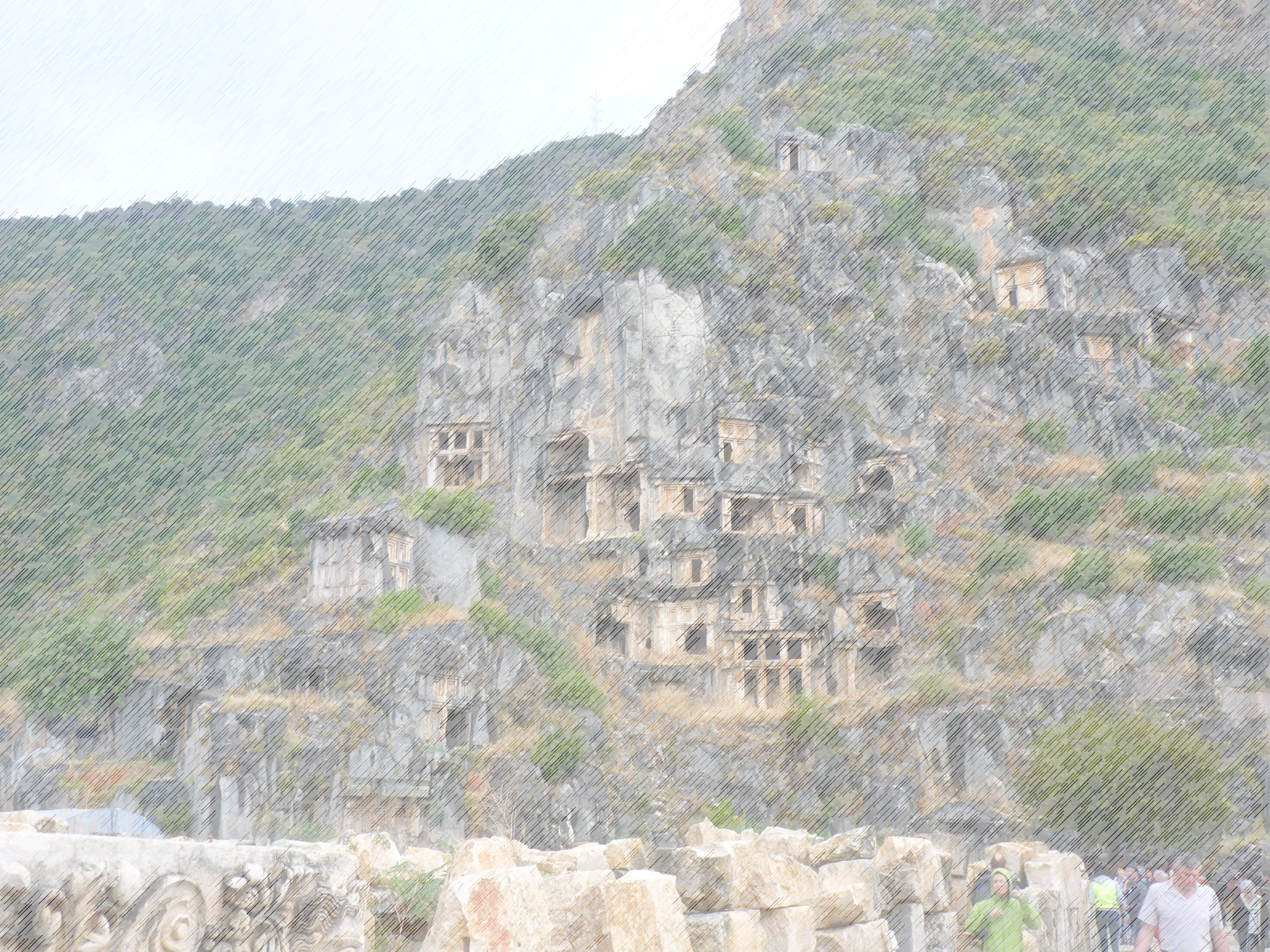 Signs of the Cross
Matthew 27:45-53
Darkness
Torn veil
Earthquake
Response
Alternative response – the Pharisees and Sadducees
Choices – resist the message like Pharisees and Sadducees
	    - accept the message like Roman centurion
 Sin = offensive to God, must be punished
 Jesus = our sin sacrifice – God’s punishment fell on him	
 Because of him, we can move from darkness to light
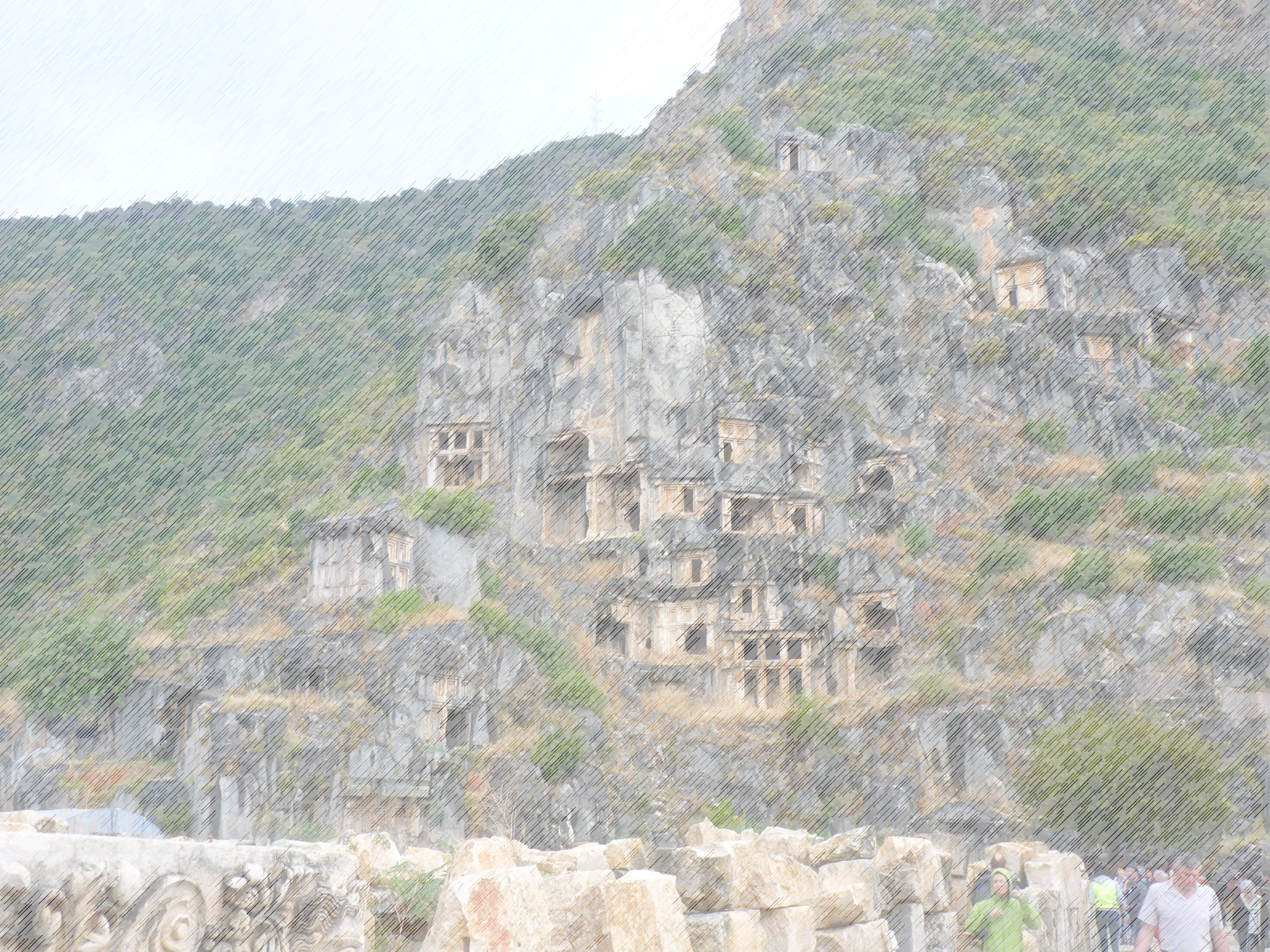 Signs of the Cross
Matthew 27:45-53
Darkness
Torn veil
Earthquake
Response
Alternative response – the Pharisees and Sadducees
Choices – resist the message like Pharisees and Sadducees
	    - accept the message like Roman centurion
 Sin = offensive to God, must be punished
 Jesus = our sin sacrifice – God’s punishment fell on him	
 Because of him, we can move from darkness to light
 He guarantees life after death
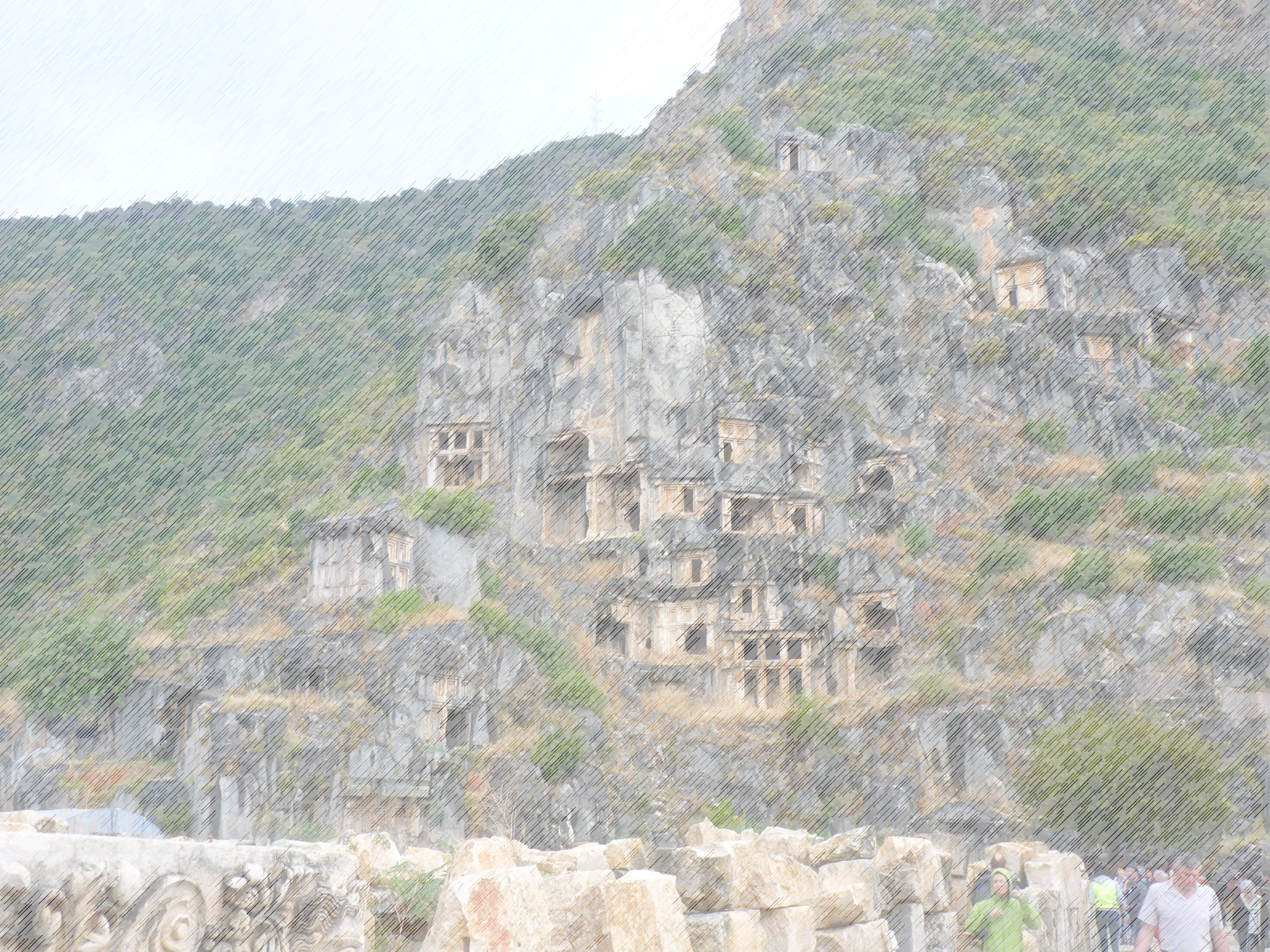 Signs of the Cross
Matthew 27:45-53
Darkness
Torn veil
Earthquake

Meaning of Good Friday?
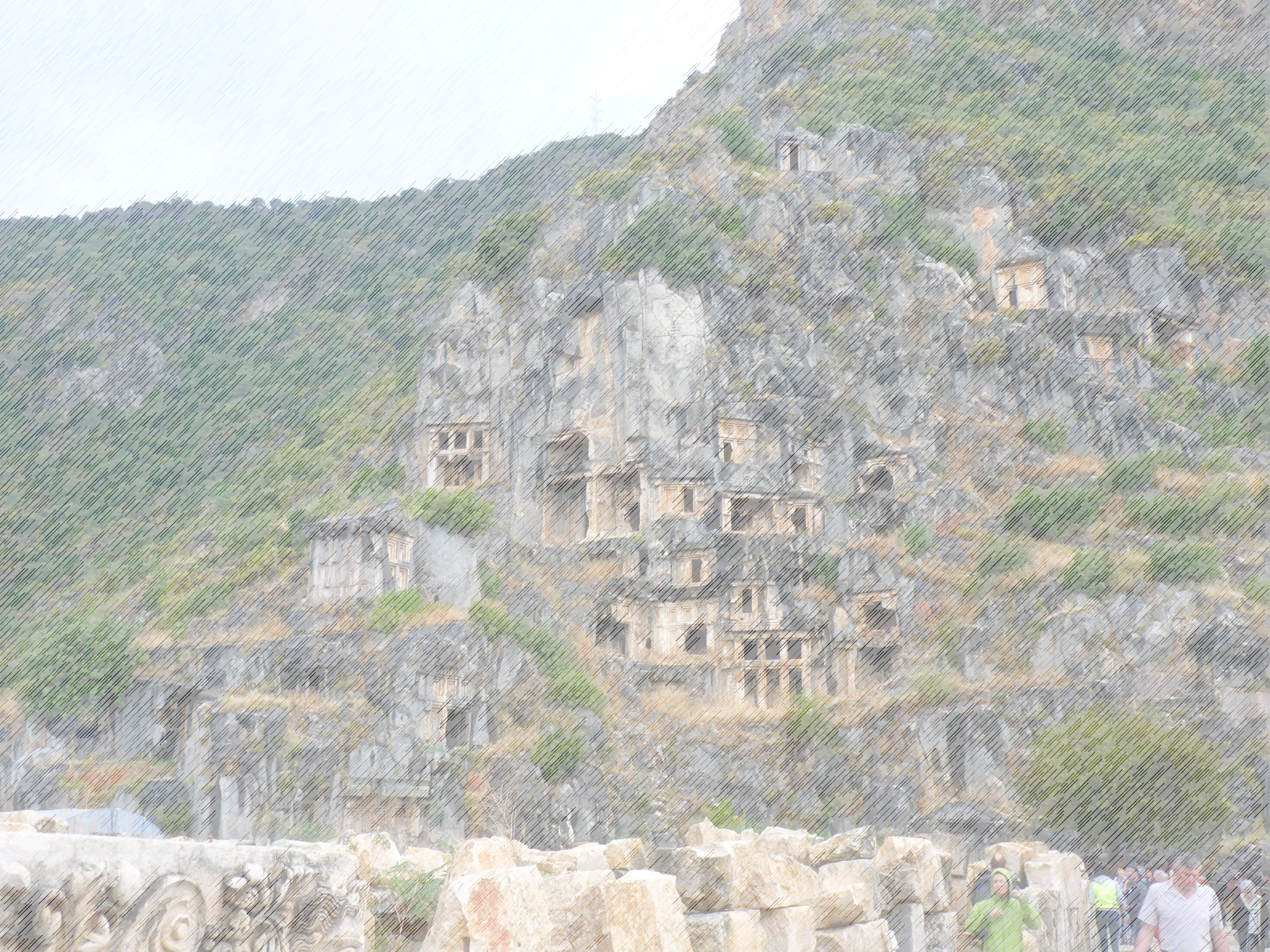 Signs of the Cross
Matthew 27:45-53
Darkness
Torn veil
Earthquake

Meaning of Good Friday?
Forgiveness
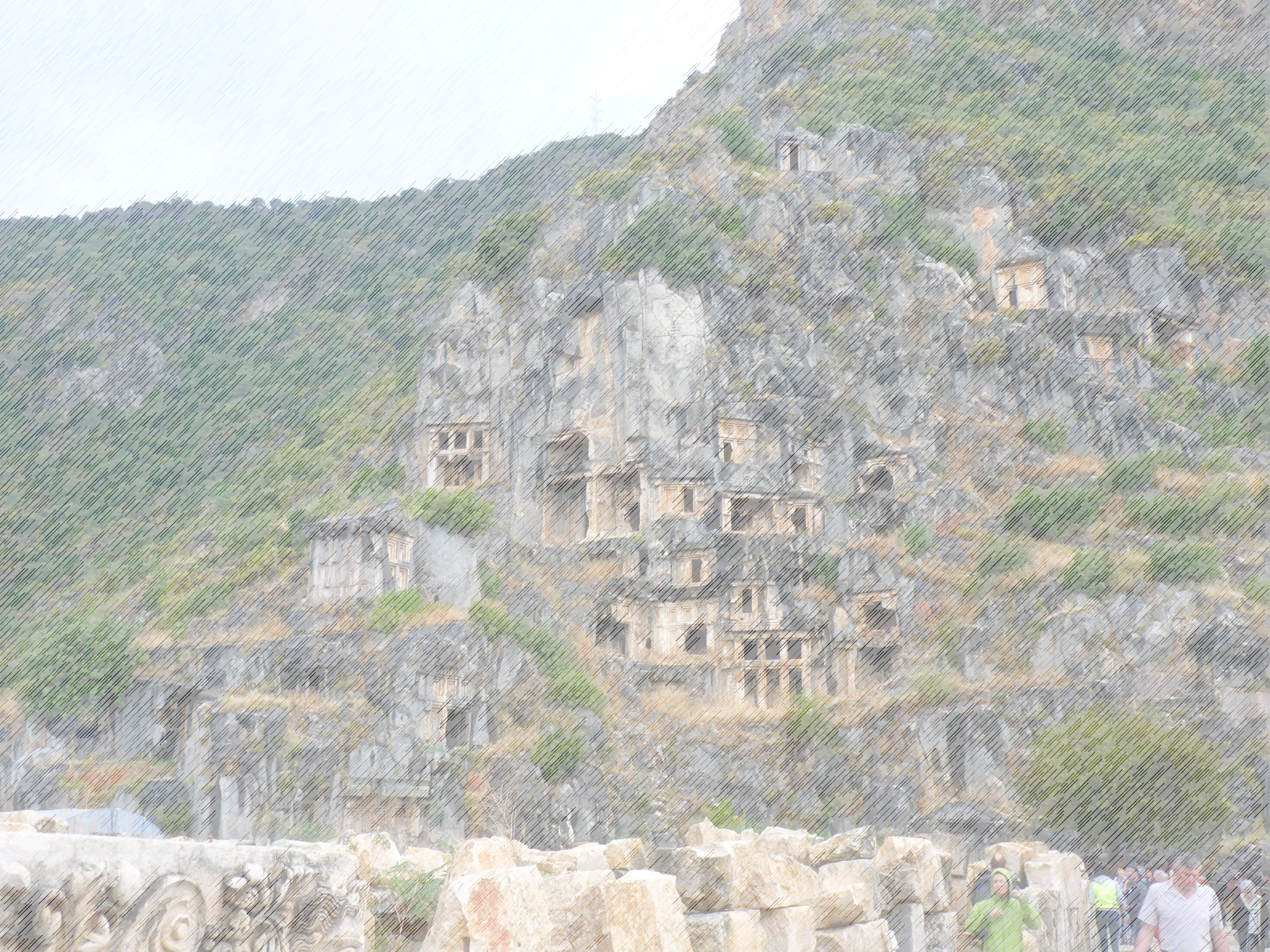 Signs of the Cross
Matthew 27:45-53
Darkness
Torn veil
Earthquake

Meaning of Good Friday?
Forgiveness
Purpose
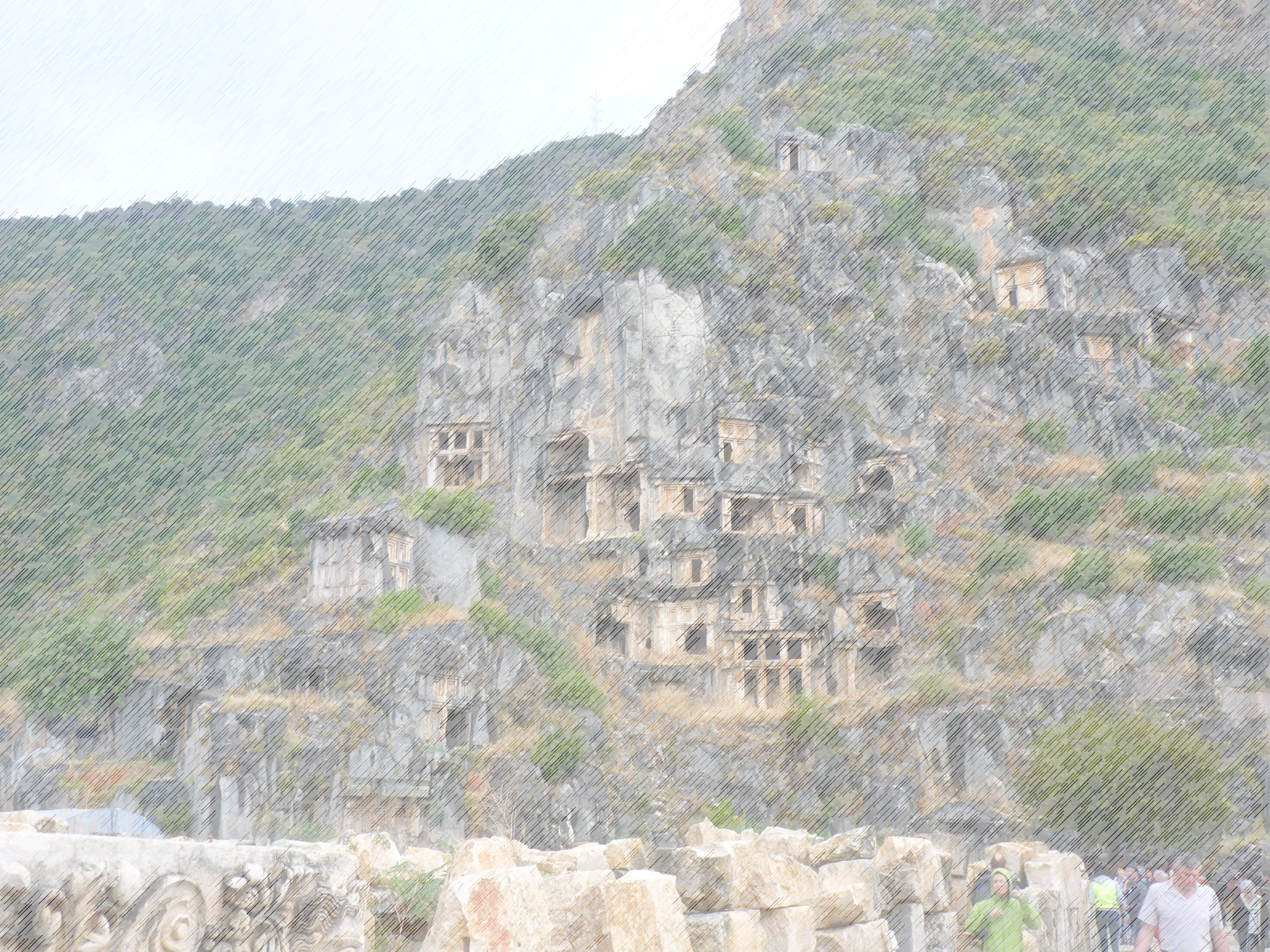 Signs of the Cross
Matthew 27:45-53
Darkness
Torn veil
Earthquake

Meaning of Good Friday?
Forgiveness
Purpose
Deliverance
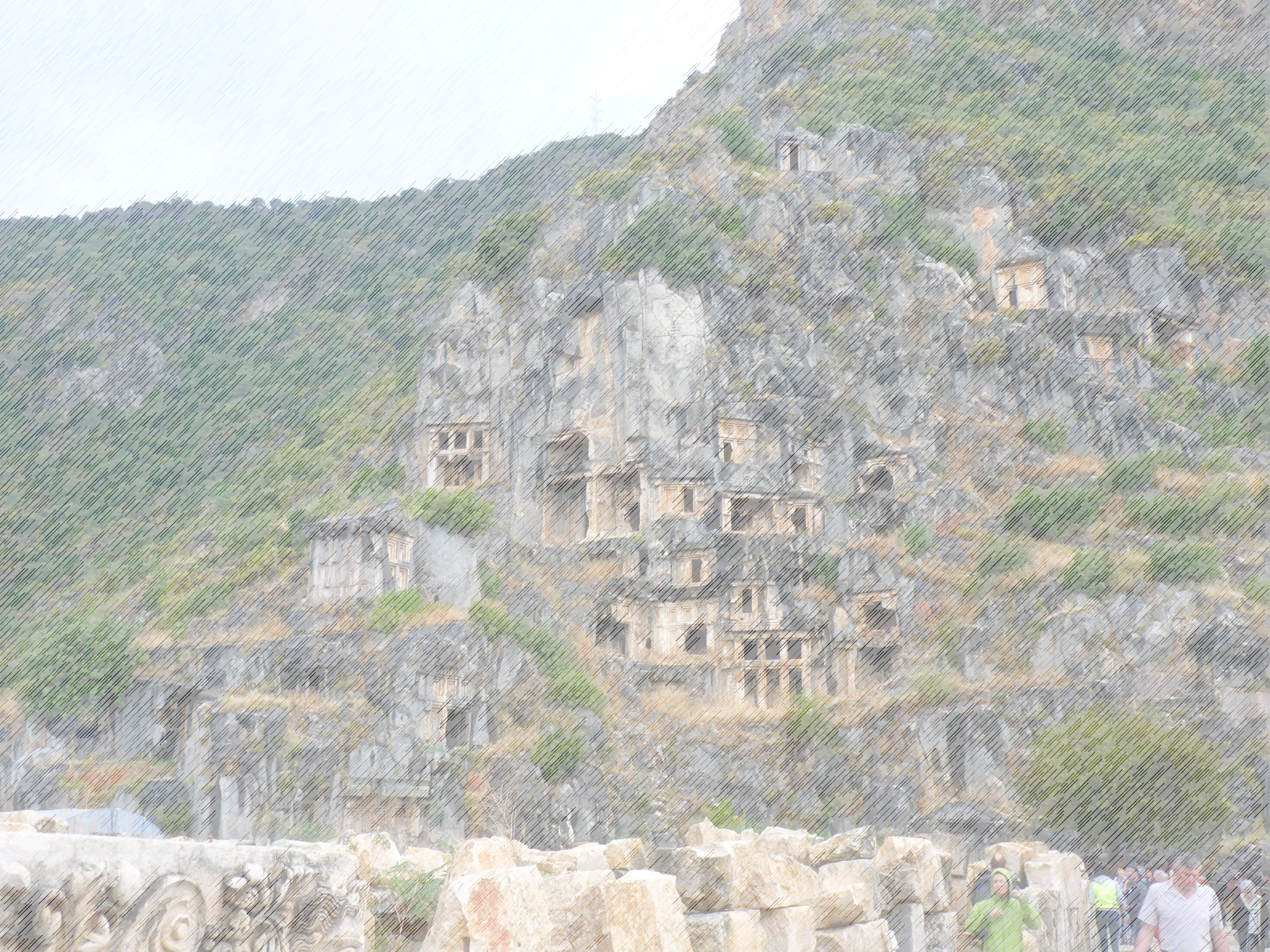 Signs of the Cross
Matthew 27:45-53
Darkness
Torn veil
Earthquake

Meaning of Good Friday?
Forgiveness
Purpose
Deliverance
What is our response?